Taking Care of Yourself
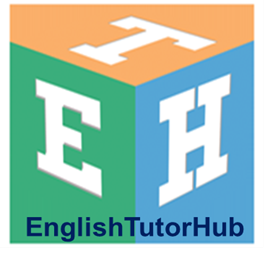 It is important for children to learn to take care of
themselves in order to keep their bodies healthy and strong.
Students will become more aware of the many things we do
to take care of ourselves and know that eating well is essential
if you want to stay healthy.
Taking Care of Yourself
Listen and Repeat
headache
earache
shoulder
have a shower
careful
painful
happen
pain
better
guess
make a loud noise
well
get up
watch tv
medicine
tablet
fever
eat well
food
sickness
terrible
Taking Care of Yourself
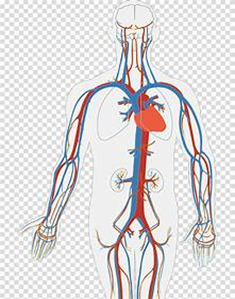 heart
kidney
Taking Care of Yourself
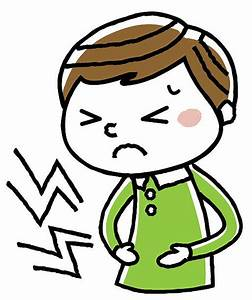 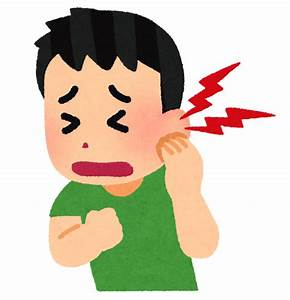 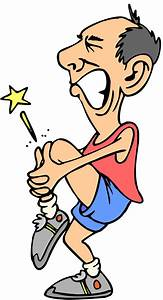 painful
stomachache
earache
pain,
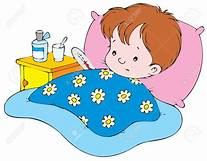 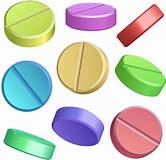 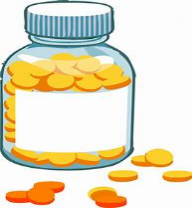 sickness
sick,
tablets
medicine
If you want your body to be healthy.
You must, look after it.
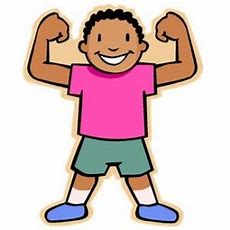 keep it clean
You have to use a
toothbrush and toothpaste
to brush your teeth.
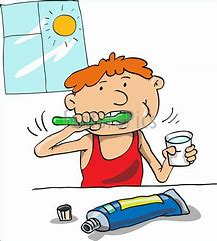 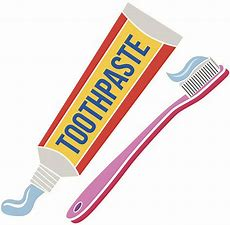 Use
to clean and wipe your body.
soap and towel
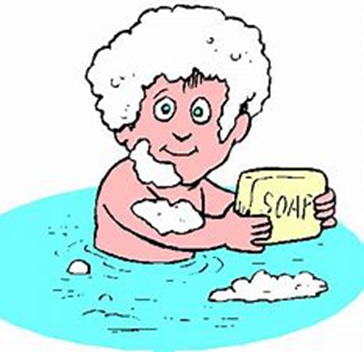 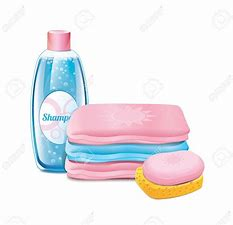 soap and towel
to comb your hair.
hairbrush / comb
Use a
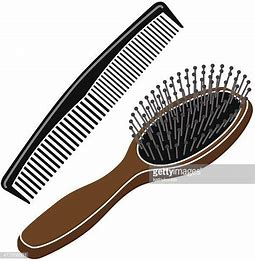 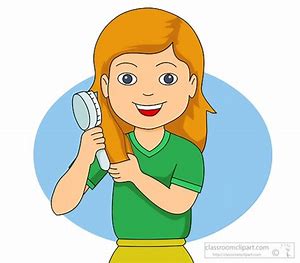 comb your hair
hairbrush and comb
nail cutter
to cut your nails
and keep them clean.
Use a
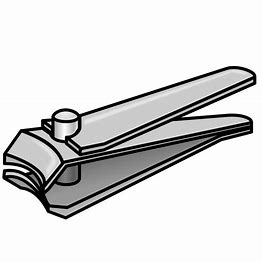 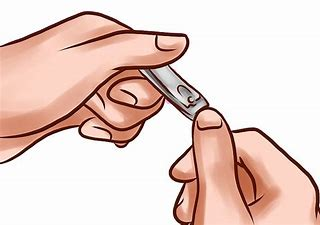 nail cutter
cut your nails
by reading in proper light.
of your eyes
Take care
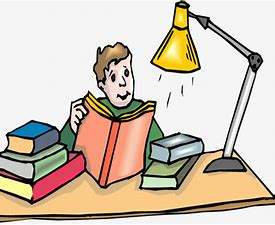 loud noises
Stay away from
to take care of your ears.
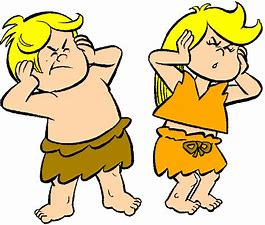 take care of your ears
Take care of your stomach by
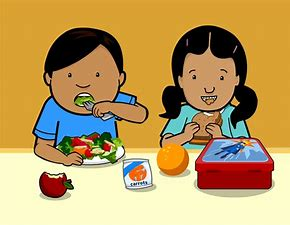 eating the right amount of food
Body needs
good and clean food at regular interval
good food helps us grow and makes our body strong
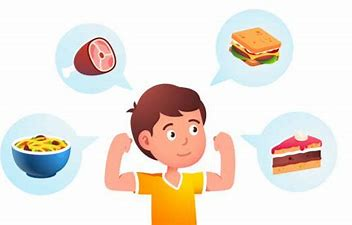 drinking clean water at a regular interval during the day is very important
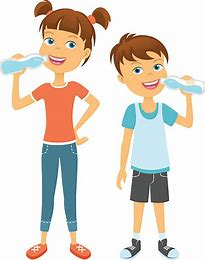 Maintain a correct posture is very important too,
you must always walk erect with your shoulders, neck and hand straight
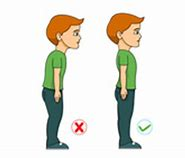 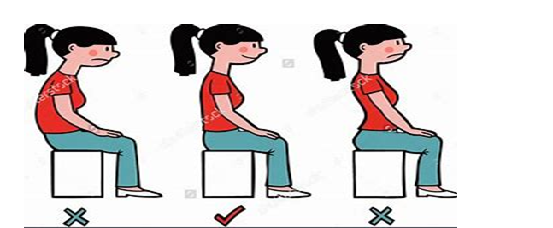 sleep is also very important as our body needs rest
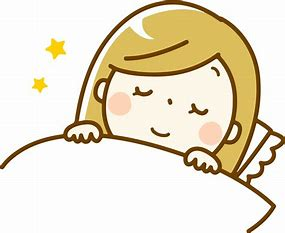 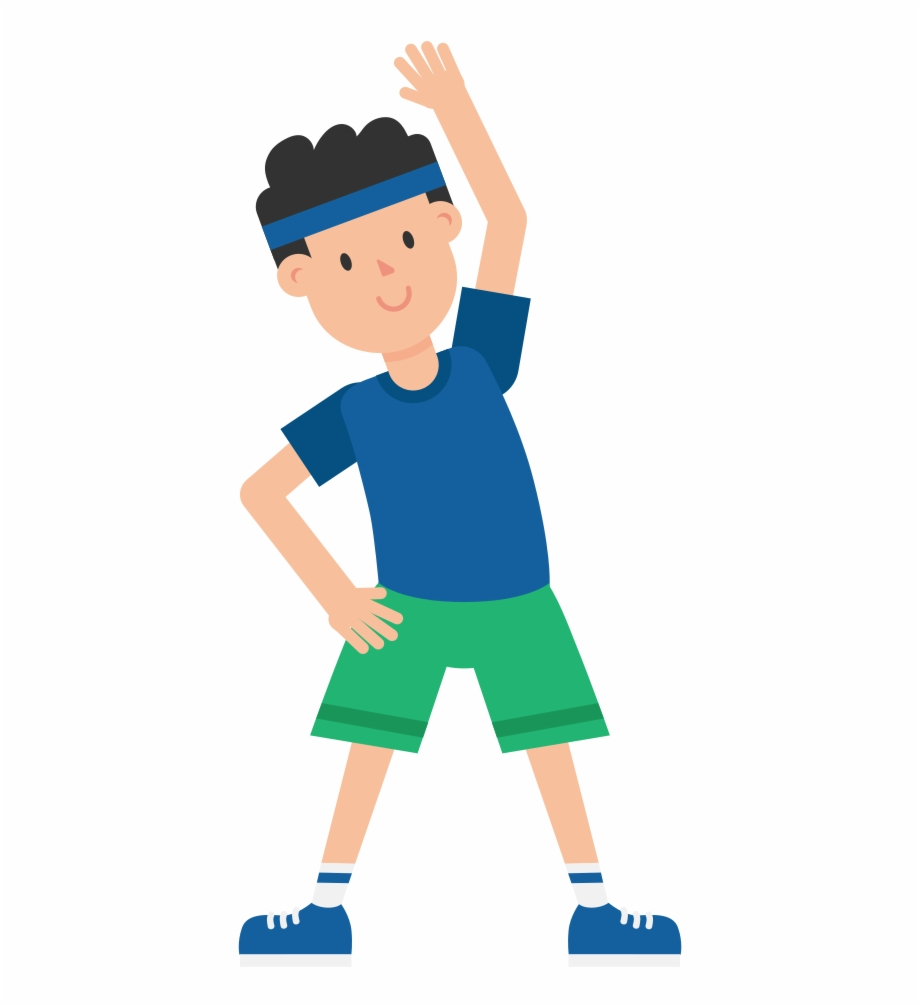 regular exercise is also very important
So what did we learn?
We should take care of our body
We should keep it neat and clean
We should eat  good food and exercise regularly to live a healthy life.
https//www.englishtutorhub.com
Please subscribe to this channel…
THANK YOU
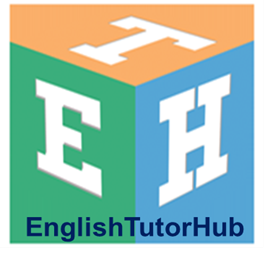